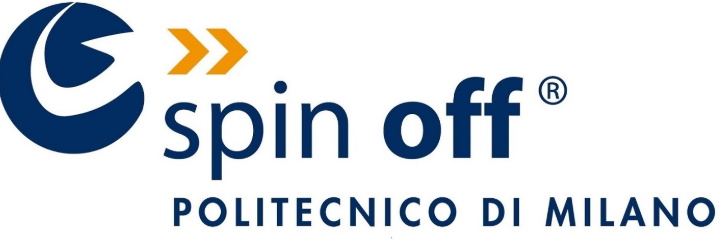 Procedura Accreditamento Spin-Off
Milano, XX mese 20XX
CRITERI DI ACCREDITAMENTO
PERSONALE essere promosse da dipendenti del Politecnico e/o da interni non dipendenti (studenti, dottorandi, assegnisti di ricerca) e/o da ex-studenti
PROPRIETA’ INTELLETTUALE
Nel caso di proprietà intellettuale proteggibile, prevedere l’intestazione di detta proprietà intellettuale al Politecnico che ne assegnerà i diritti di sfruttamento alla società sulla base di apposita licenza
PRODOTTI
comprendere lo sviluppo di prodotti e/o soluzioni tecnologiche e/o software (ancorché veicolati “as a service”)
INNOVAZIONE
essere basate su un’innovazione chiaramente identificata e derivata dai risultati di ricerca del Politecnico
IMMAGINE
non essere lesive dell’immagine dell’Ateneo
CONCORRENZA
non essere in concorrenza con le attività svolte dai Dipartimenti del Politecnico
Che requisiti servono per diventare una SPIN-OFF del Politecnico di Milano?
DOCUMENTI
I criteri di accreditamento sono soddisfatti? Ecco la documentazione da preparare:
DOCUMENTAZIONE
Il piano economico-finanziario che definisce e riassume il progetto imprenditoriale, le linee strategiche, gli obiettivi e la pianificazione patrimoniale, economica e finanziaria dell’impresa; relativo almeno ai primi 3 anni di attività della società spin-off o al numero ulteriore di anni necessari per arrivare a flussi di cassa positivi;
(DF spin-off) – modulo compilato dai proponenti necessario per la fase di istruttoria della richiesta di accreditamento;
BUSINNES
PLAN
DISCLOSURE
FORM
i file da compilati vanno inviati: barbara.colombo@polimi.it
COMMISSIONE SPIN OFF
Una volta inviati i documenti verrai contatto per l’organizzazione della
COMMISSIONE SPIN-OFF
La Commissione spin-off, nell’ambito delle proprie attività, verifica il rispetto dei criteri di accreditamento del presente Regolamento attraverso l’analisi del Business Plan, e della documentazione presentata dai proponenti
Prof. Marco Belloli
Prof.ssa Raffaella Cagliano
Prof. Stefano Capolongo
Prof. Marco Lovera
COMPOSIZIONE
RUOLO
Cosa bisogna fare? Una PRESENTAZIONE PPT DEL PROGETTO DI SPIN OFF
PRESENTAZIONE PER LA COMMISSIONE SPIN OFF
TEAM
Composizione del Team 
 e specifica di ruoli e mansioni
PROPRIETA’ INTELLETTUALE
Nel caso di proprietà intellettuale,
Inserire i riferimenti
PRODOTTI E SERVIZI
Che prodotti e servizi offre la startup
INNOVAZIONEqual’è l’innovazione identificata e derivata dai risultati di ricerca del Politecnico
BUSINNES
PLAN
Una slide sul mercato e il piano economico per I primi 3 anni
Cosa includere nella presentazione?
ORGANI APPROVAZIONE
Dopo la presentazione alla commissione Spin-off la proposta viene valutata internamente
FASE VALUTATIVA
Il Servizio Valorizzazione della Ricerca trasmette al Senato Accademico ed al Consiglio di Amministrazione la proposta di società spin-off ed il parere delle commissione, unitamente alla documentazione presentata. Il Senato accademico ed il Consiglio di amministrazione deliberano sulla proposta.
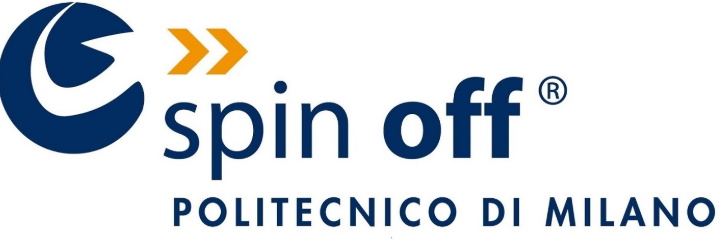 Delibera sulla proposta
ACCREDITAMENTO
MANTENIMENTO E MONITORAGGIO DELLO STATUS DI SPIN-OFF
Lo spin-off dovrà operare in modo da:
1
4
2
3
5
perseguire gli obiettivi dichiarati in fase di proposta di accreditamento
inviare annualmente al Servizio Valorizzazione della Ricerca una relazione sulle attività dello spin-off stesso secondo un format di Ateneo fornito dal Servizio Valorizzazione della Ricerca
non ledere con il proprio operato l’immagine dell’Ateneo
siglare con il Politecnico gli accordi indicati di durata ventennale
cooperare con il Politecnico in tempo utile per espletare le richieste provenienti dalle autorità nazionali di controllo; (MIUR, ANVUR; ecc.)
Il mantenimento dello status di “spin-off del Politecnico di Milano” è subordinato alla persistenza dei criteri di accreditamento.